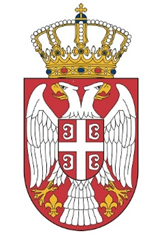 REPUBLIC OF SERBIA MINISTRY OF MINING AND ENERGYPE SRBIJAGASMINISTRY OF FINANCEDepartment for Contracting and Financing of EU Funded Programmes
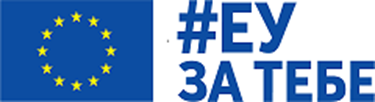 This project is funded by the European Union
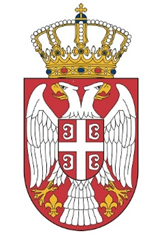 REPUBLIC OF SERBIA MINISTRY OF MINING AND ENERGYPE SRBIJAGASMINISTRY OF FINANCEDepartment for Contracting and Financing of EU Funded Programmes
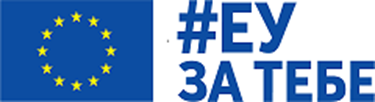 This project is funded by the European Union
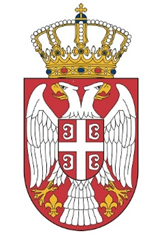 REPUBLIC OF SERBIA MINISTRY OF MINING AND ENERGYPE SRBIJAGASMINISTRY OF FINANCEDepartment for Contracting and Financing of EU Funded Programmes
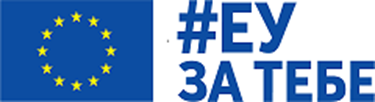 This project is funded by the European Union
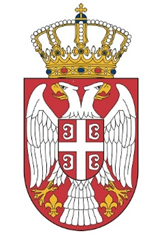 REPUBLIC OF SERBIA MINISTRY OF MINING AND ENERGYPE SRBIJAGASMINISTRY OF FINANCEDepartment for Contracting and Financing of EU Funded Programmes
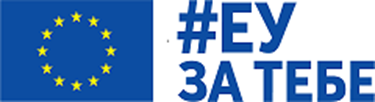 This project is funded by the European Union
PARTIES IN PROJECT IMPLEMENTATION
CONTRACTING AUTHORITY
(CFCU)
MINISTRY OF MINING AND ENERGY / Final Beneficiary
SUPERVISOR / ENGINEER
PE SRBIJAGAS / End Recipient
WORKS CONTRACTOR
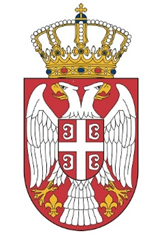 REPUBLIC OF SERBIA MINISTRY OF MINING AND ENERGYPE SRBIJAGASMINISTRY OF FINANCEDepartment for Contracting and Financing of EU Funded Programmes
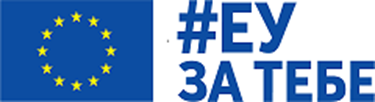 This project is funded by the European Union
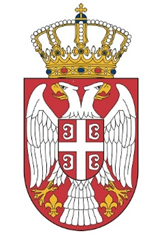 REPUBLIC OF SERBIA MINISTRY OF MINING AND ENERGYPE SRBIJAGASMINISTRY OF FINANCEDepartment for Contracting and Financing of EU Funded Programmes
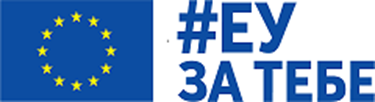 This project is funded by the European Union
PROCEDURAL DETAILS      
INSTRUCTIONS TO TENDERERS, 
Section 1.2  TIMETABLE
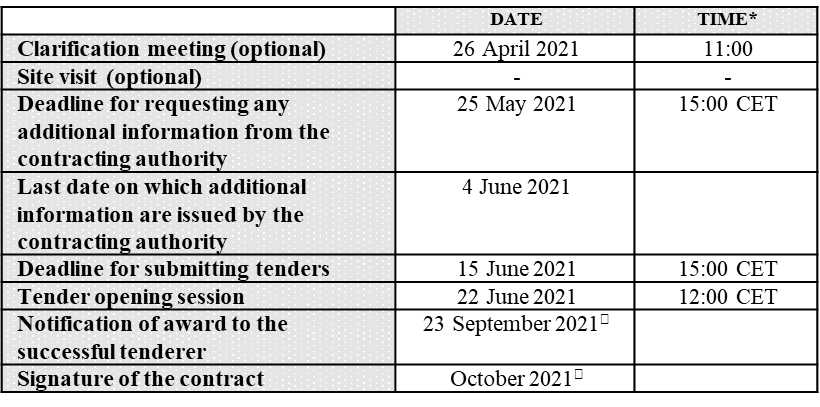 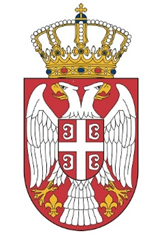 REPUBLIC OF SERBIA MINISTRY OF MINING AND ENERGYPE SRBIJAGASMINISTRY OF FINANCEDepartment for Contracting and Financing of EU Funded Programmes
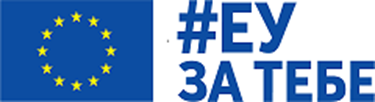 This project is funded by the European Union
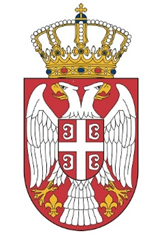 REPUBLIC OF SERBIA MINISTRY OF MINING AND ENERGYPE SRBIJAGASMINISTRY OF FINANCEDepartment for Contracting and Financing of EU Funded Programmes
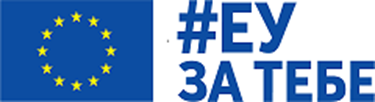 This project is funded by the European Union
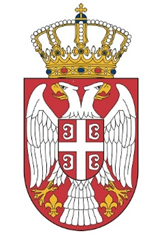 REPUBLIC OF SERBIA MINISTRY OF MINING AND ENERGYPE SRBIJAGASMINISTRY OF FINANCEDepartment for Contracting and Financing of EU Funded Programmes
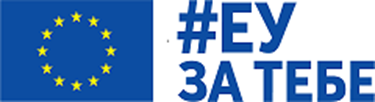 This project is funded by the European Union
PROJECT LOCATION
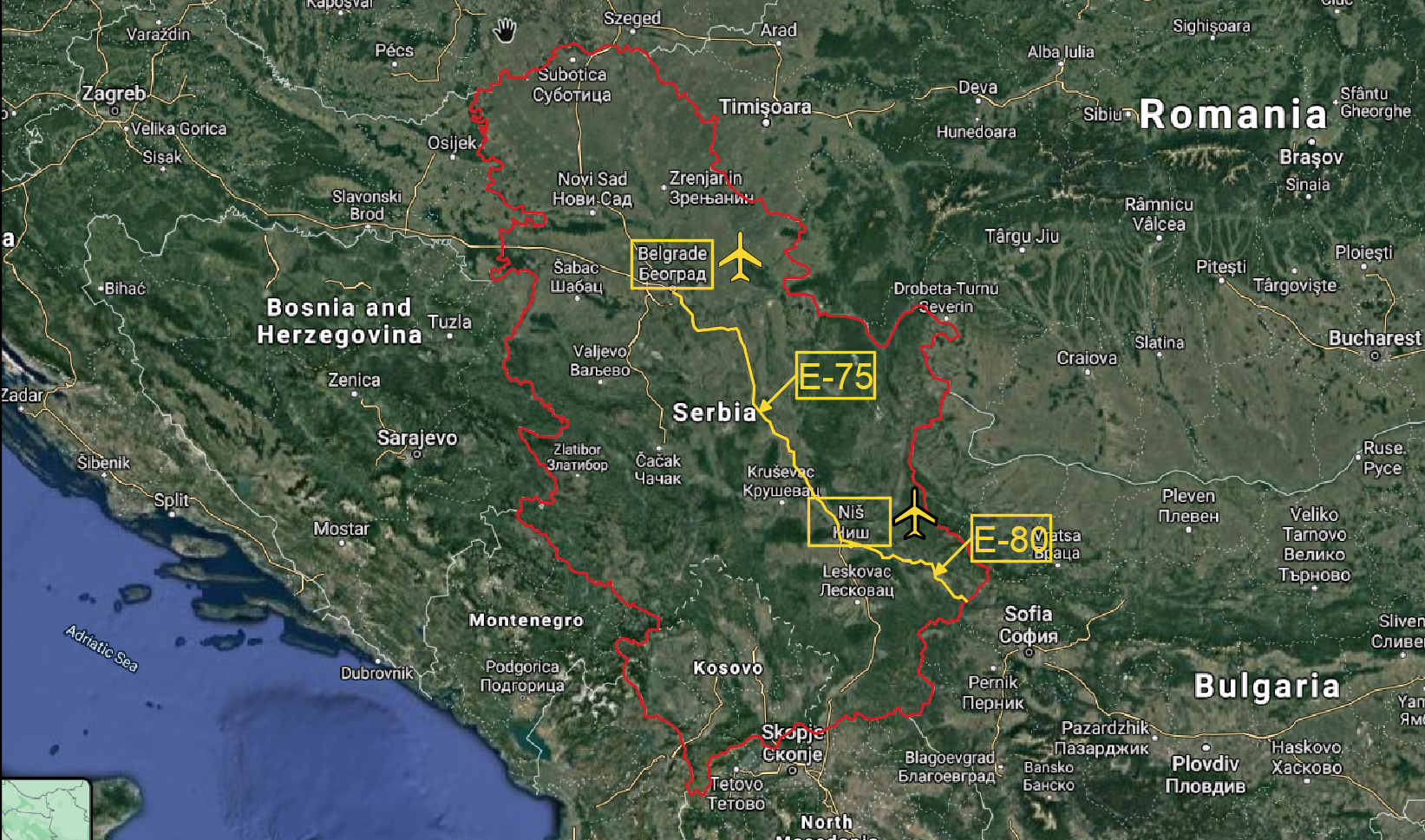 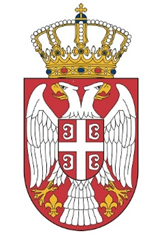 REPUBLIC OF SERBIA MINISTRY OF MINING AND ENERGYPE SRBIJAGASMINISTRY OF FINANCEDepartment for Contracting and Financing of EU Funded Programmes
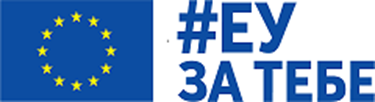 This project is funded by the European Union
PROJECT LOCATION
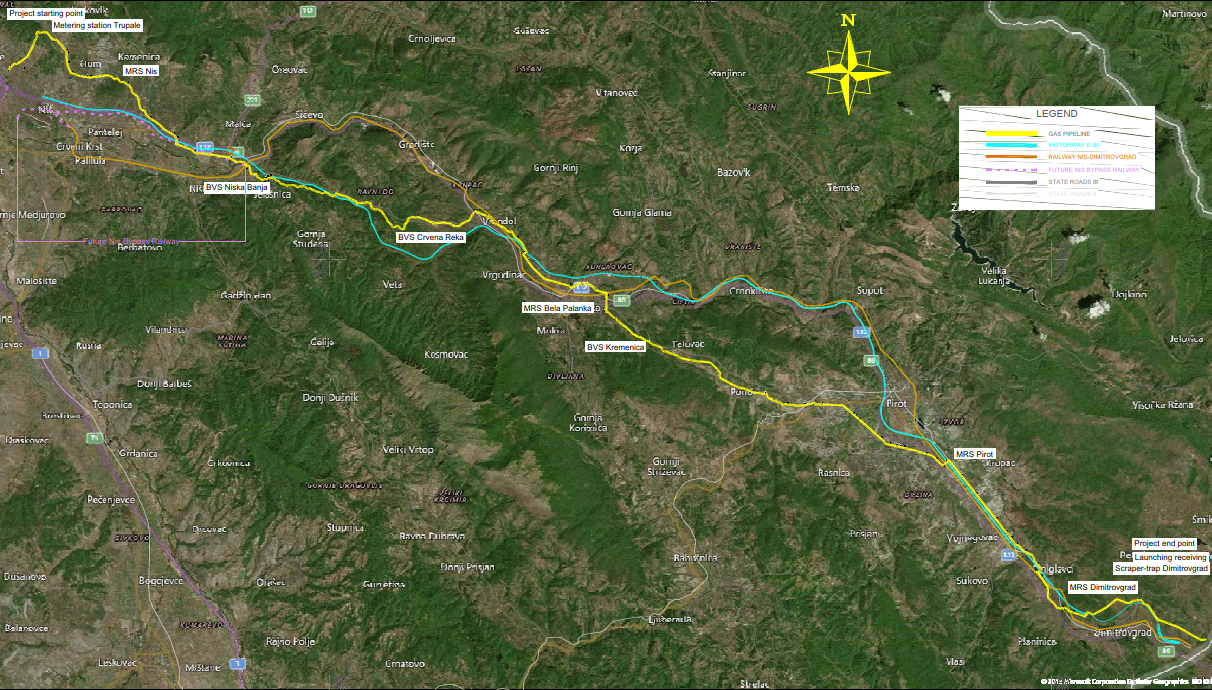 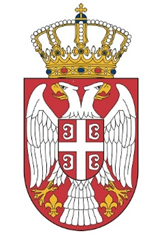 REPUBLIC OF SERBIA MINISTRY OF MINING AND ENERGYPE SRBIJAGASMINISTRY OF FINANCEDepartment for Contracting and Financing of EU Funded Programmes
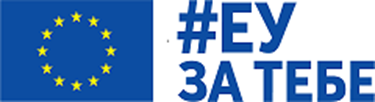 This project is funded by the European Union
PROJECT LOCATION
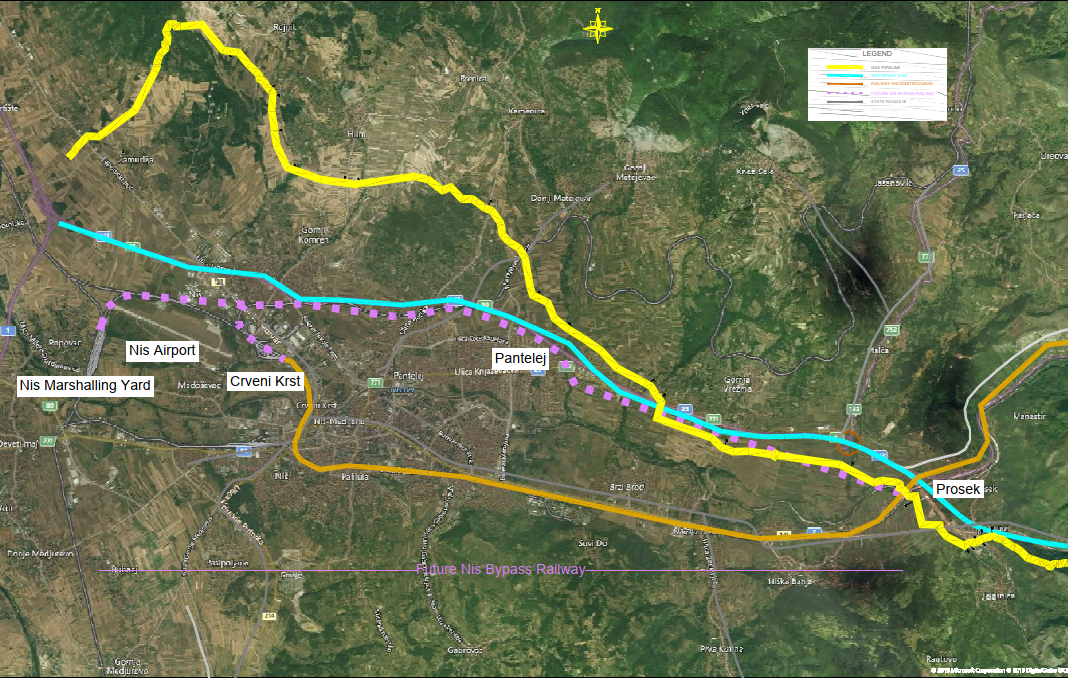 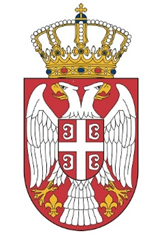 REPUBLIC OF SERBIA MINISTRY OF MINING AND ENERGYPE SRBIJAGASMINISTRY OF FINANCEDepartment for Contracting and Financing of EU Funded Programmes
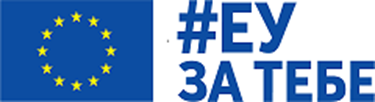 This project is funded by the European Union
GENERAL TECHNICAL NOTES
Two-way main gas pipeline MG10 Niš – Dimitrovgrad

Interconnection of gas transmission systems of the Republic of Serbia and the Republic Bulgaria

Main characteristics of gas pipeline:

total length: 109 km, 
nominal diameter: DN700 and 
maximum operating pressure: MOP=55 bar.

Four gas metering and regulating stations:

MRS “Niš 2”, 
MRS “Bela Palanka”,
MRS “Pirot” and 
MRS “Dimitrovgrad”.
Table of crossings
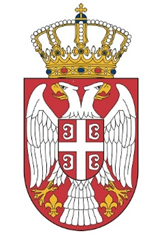 REPUBLIC OF SERBIA MINISTRY OF MINING AND ENERGYPE SRBIJAGASMINISTRY OF FINANCEDepartment for Contracting and Financing of EU Funded Programmes
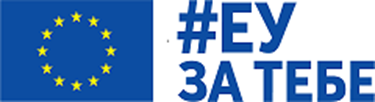 This project is funded by the European Union
Thank you for your attention